Circulaire economie
Mijn onderneming
Businessmodellen
Periode overzicht
Vandaag
Terug naar vorige week
Businessmodellen en waardenketen
Project koffiebeker
Circulaire spoelbak
Workshop costumize studio-T mok
Vorige lessen
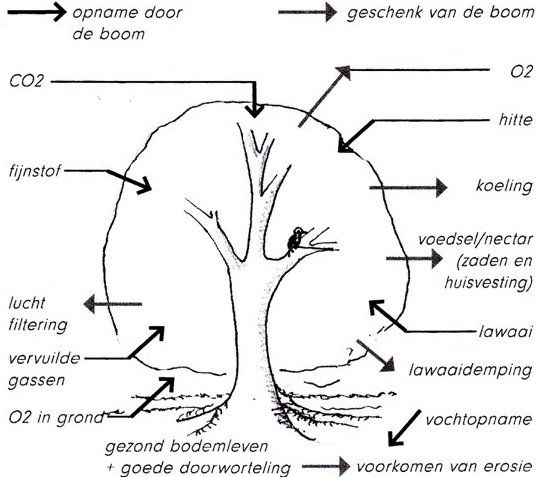 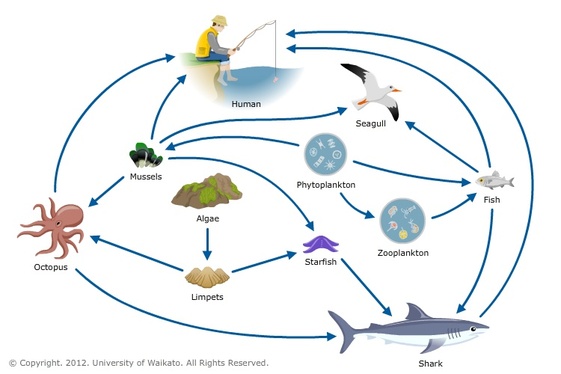 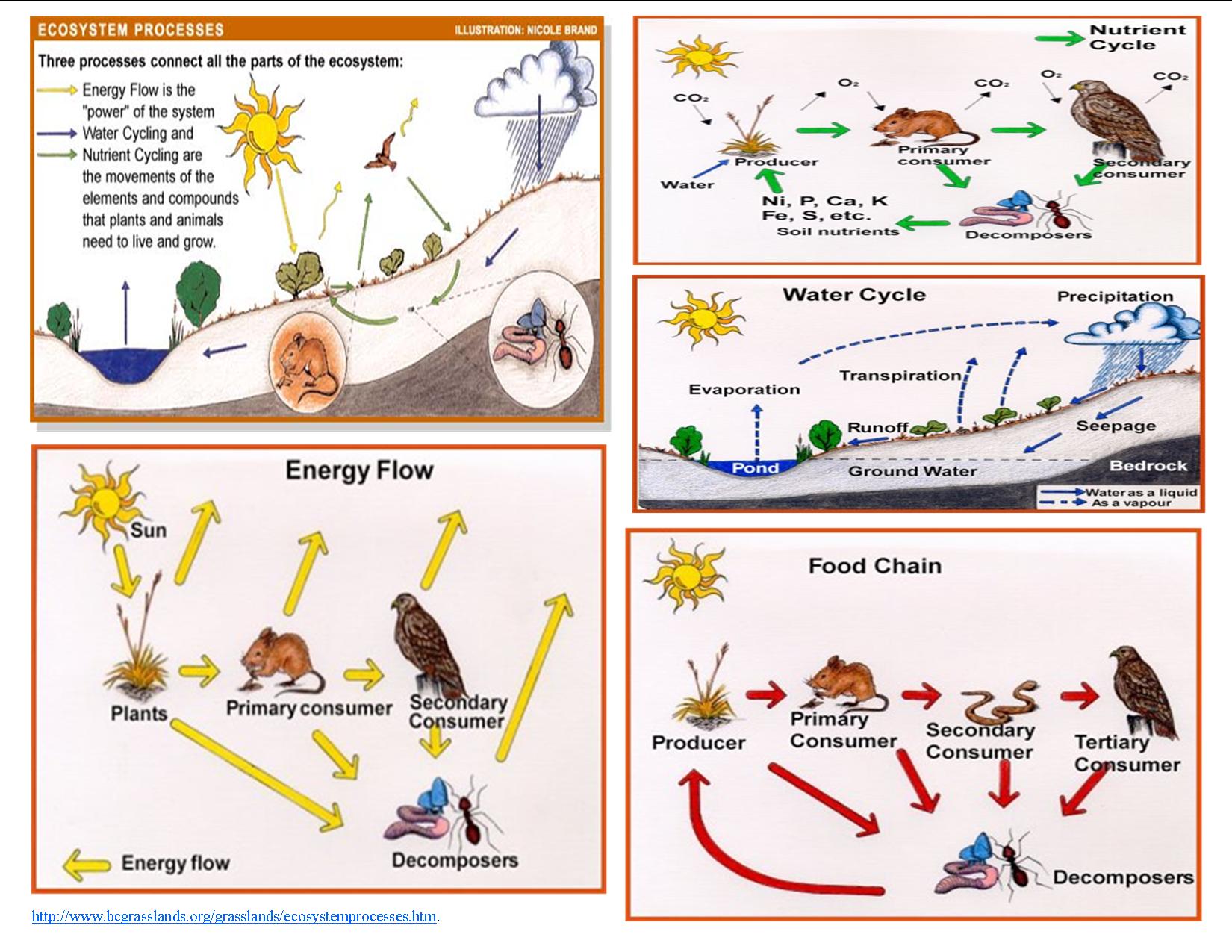 Onderdeel naar het geheel
Inhoud naar patronen
Objecten naar relaties
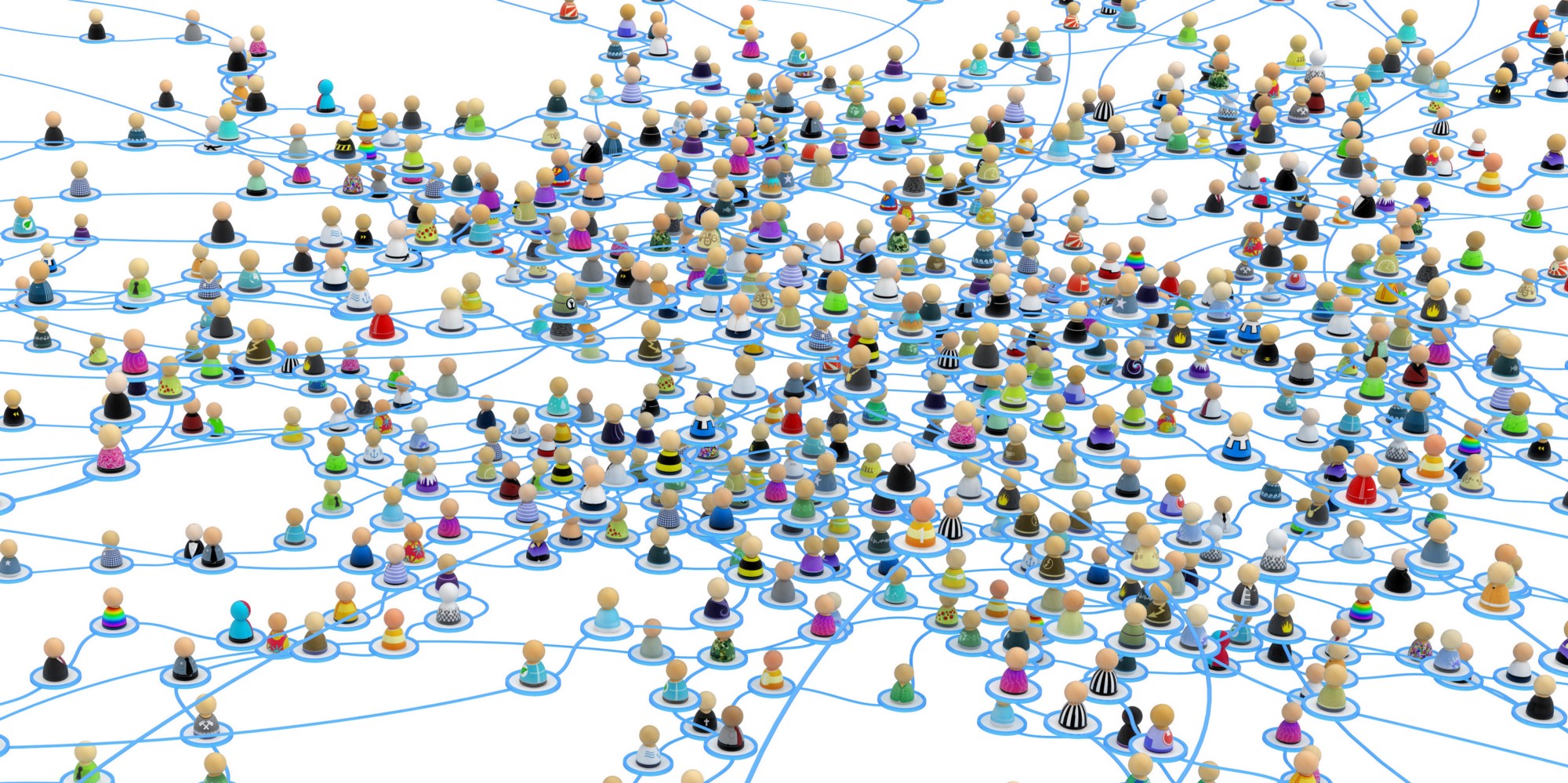 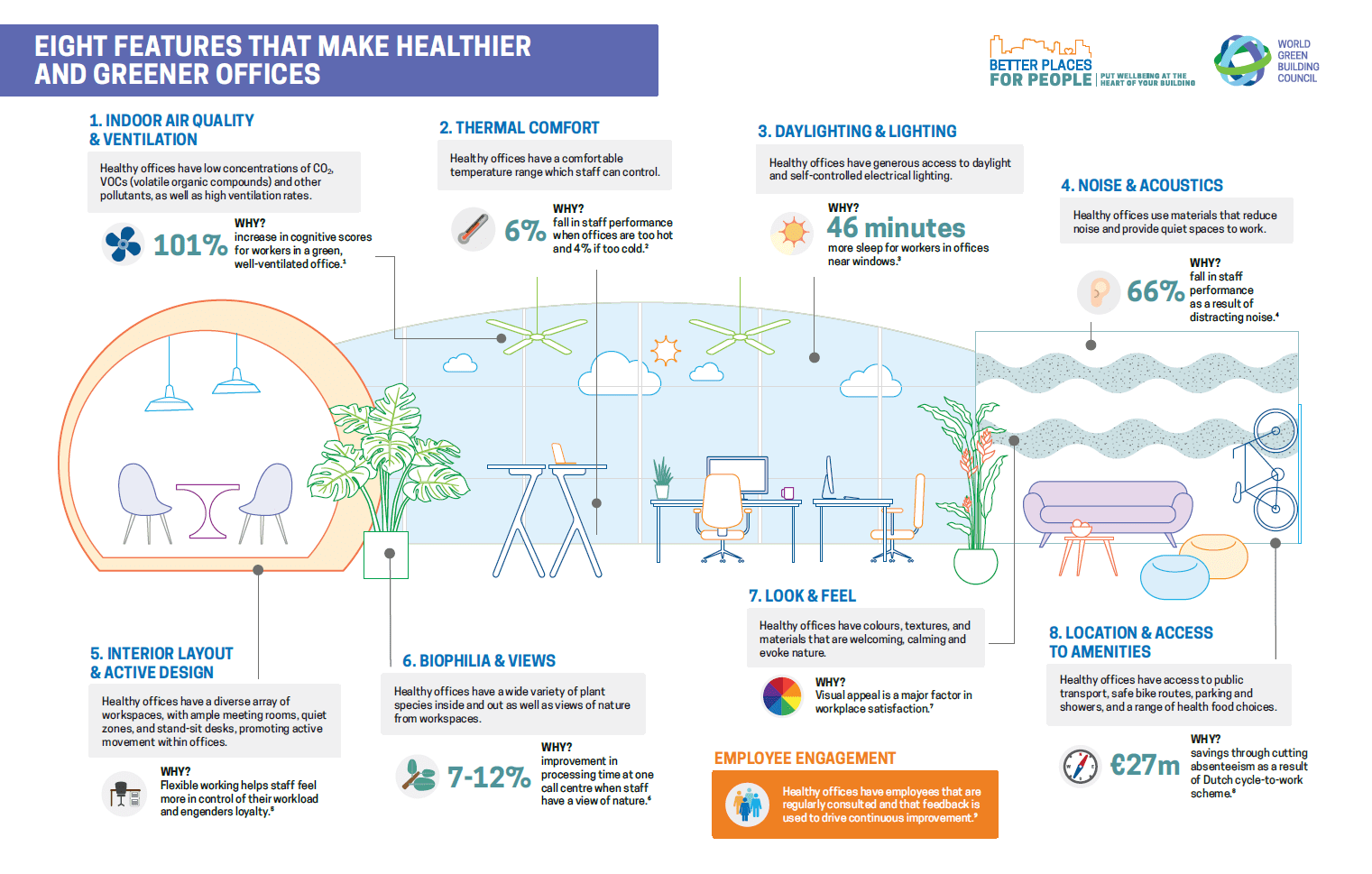 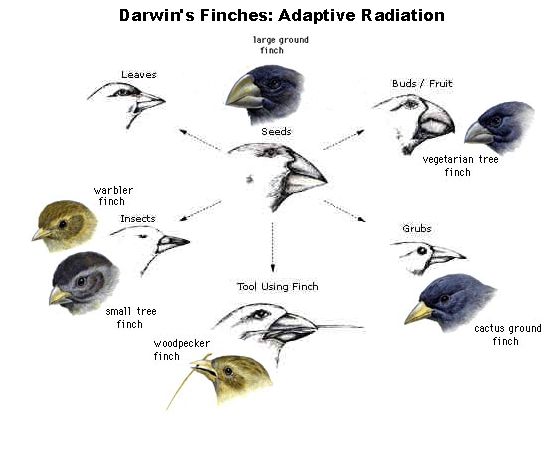 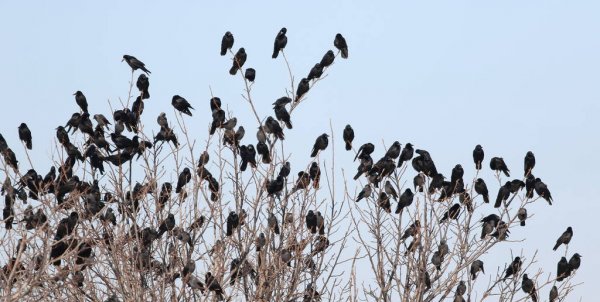 Structuur naar proces
Objectieve kennis naar contextuele kennis
Kwantiteit naar kwaliteit
[Speaker Notes: 1. Het hele systeem heeft eigenschappen die niet zijn terug te vinden in individuele onderdelen van het systeem
2. Een ecosysteem is geen collectie van soorten maar een gemeenschap. Een gemeenschap bestaat uit onderdelen, netwerken en relaties. Bij systeemdenken gaat het om het bestuderen van netwerken tussen relaties.
3. Als je de aandacht richt op het geheel in plaats van de onderdelen verandert je denken van analytisch naar contextueel. 
De eigenschappen van het geheel kun je alleen snappen met de context van het geheel. Iets uitleggen in de context betekent dat je het uitleg in haar omgeving. 
Systeemdenken is denken in omgeving.
4. Vaak wordt gezegd/gedacht dat alleen die zaken die kunnen worden gemeten en gekwantificeerd er echt toe doen én kunnen worden uitgedrukt in wetenschappelijke modellen. 
Relaties en de context kunnen niet met een liniaal worden gemeten of worden geplaatst in een schaal
5. Levende systemen ontwikkelen en evolueren, Dit is direct verbonden met het begrijpen van vernieuwing, verandering en transformatie.
6. Als je relaties in beeld brengt ontdek je dat bepaalde relaties veelvuldig voorkomen. De zogenoemde patronen.  
Door te snappen hoe een patroon in een natuurlijk of sociaal systeem werkt helpt dit ons patronen in andere systemen te begrijpen.
Bijvoorbeeld kan het inzicht in energiestromen in ecosystemen inzicht geven in de manier waarop informatiestromen invloed hebben op sociale systemen.]
Systeemdenken cruciaal voor circulaire economie
Systeemtheorie – een samenhangend geheel van interacterende factoren in een begrensd stukje.

Die begrensde stukken noemen we de systeemgrenzen.

Een relatiediagram geeft simpel het proces weer van lineaire en een circulaire proces.

Grenzen hangen samen met het niveau waarop je het bekijkt (aggregatie-niveau)
[Speaker Notes: Als je geen grenzen stelt wordt het een ingewikkeld proces wat niet meer te overzien is. 
Een waterkringloop in een broeikas als systeem, liggen de grenzen bij de broeikas. (ideaal als het wat constant is en er geen uitwisseling met de buitenwereld plaats vind).]
Biomimicry
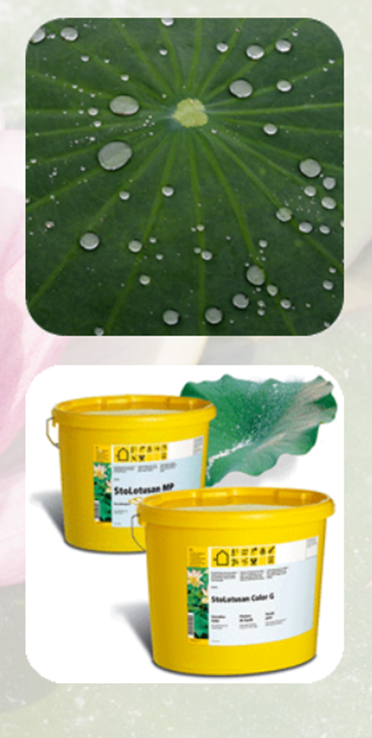 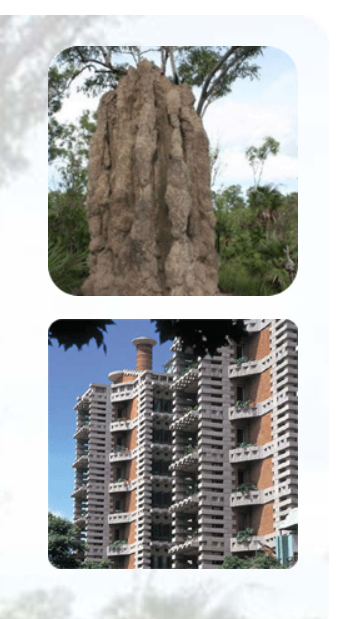 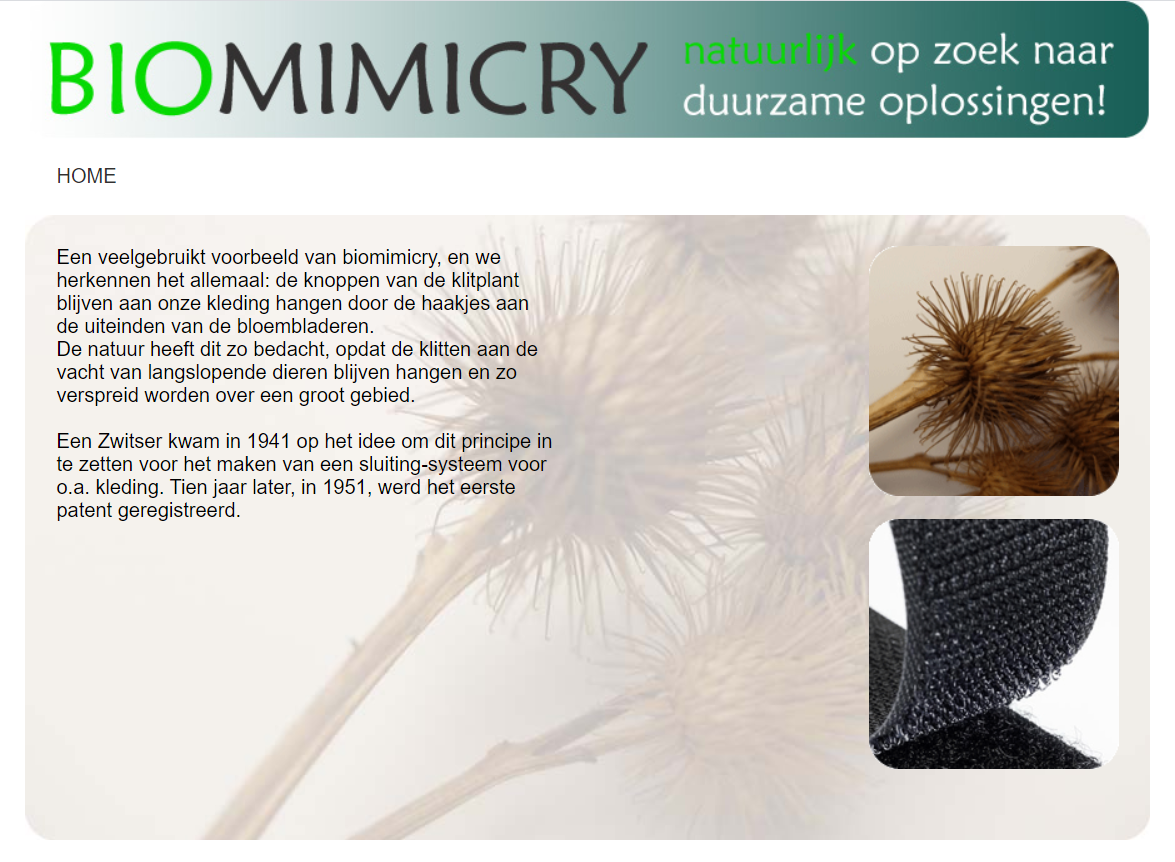 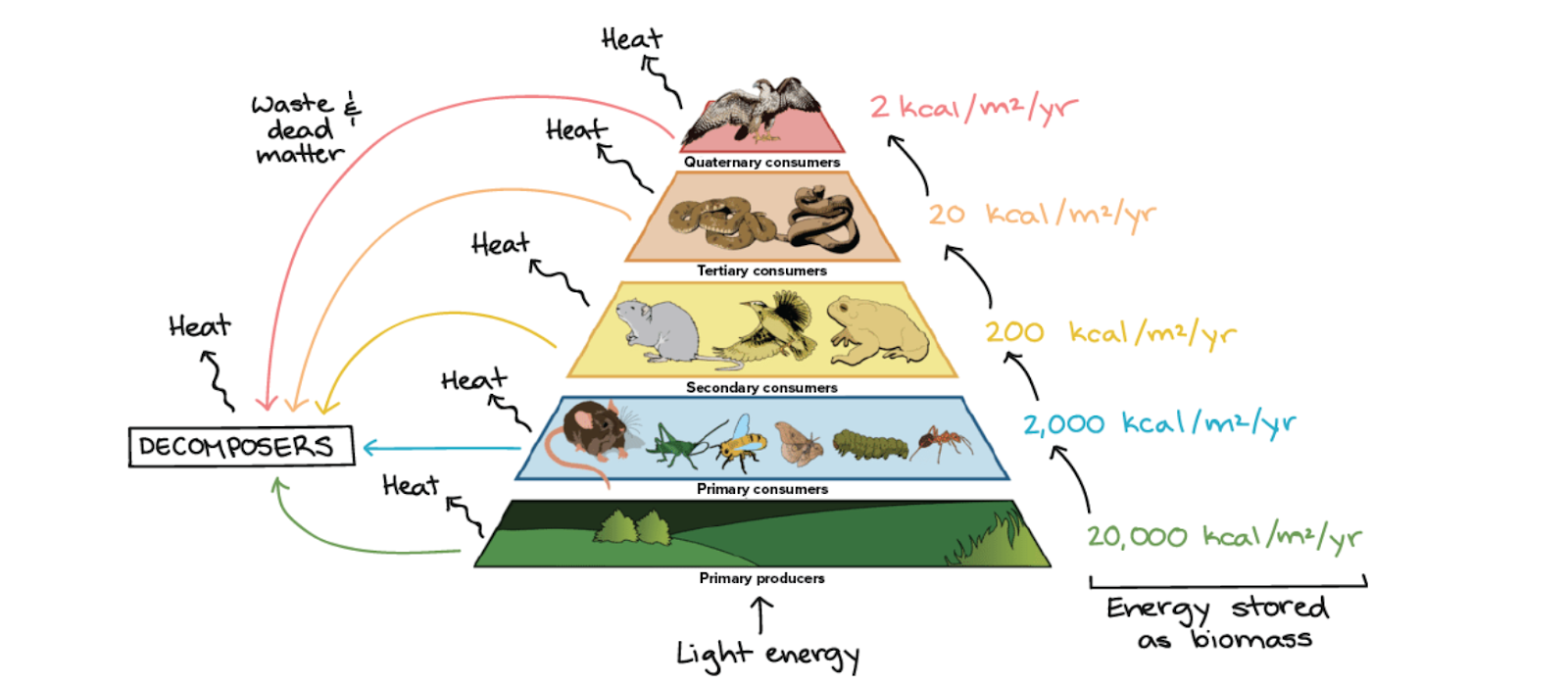 [Speaker Notes: De natuur als model. Biomimicry is de kunst en wetenschap die strategieën uit de natuur bestudeert, als inspiratie gebruikt en navolgt om problemen in onze menselijke maatschappijen  op te lossen, bijvoorbeeld een zonnecel geïnspireerd op een blad.
De natuur als maatstaf. Biomimicry past ecologische maatstaven toe om de ‘passendheid/ geschiktheid’ van innovaties te bepalen. Na 3,8 miljard jaar evolutie heeft de natuur geleerd: Wat werkt. Wat geschikt is. Wat blijvend is.
De natuur als mentor. Biomimicry is een nieuwe manier van kijken naar en waarderen van de natuur. Het introduceert een tijdperk dat niet gebaseerd is op wat we uit de natuur kunnen halen, maar wat we van de natuur kunnen leren.]
Businessmodellen
Leerdoelen
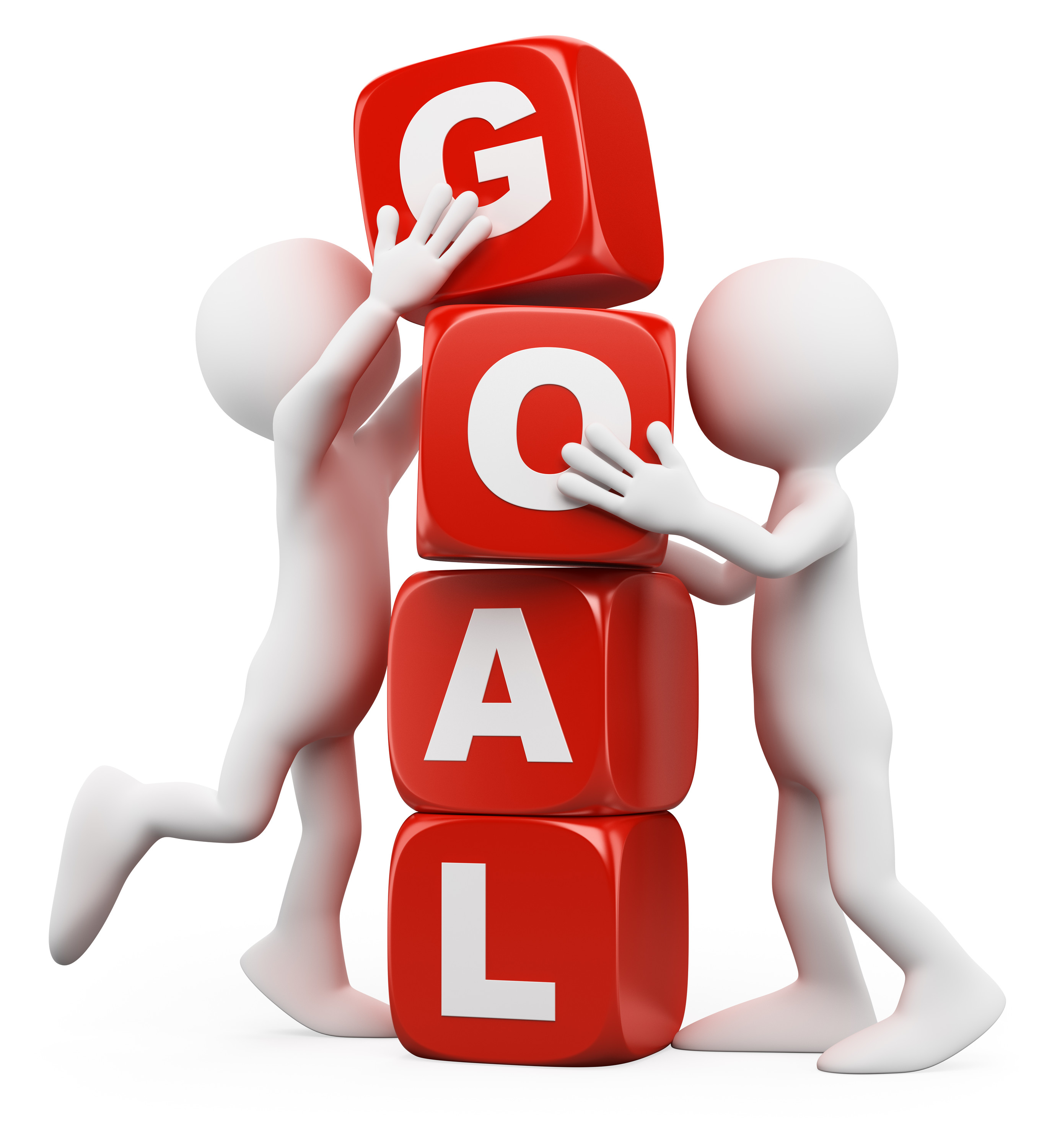 Je weet wat een waardenketen is 
Je kan drie verschillende type businessmodellen uit de circulaire economie.
Je kan van elke type businessmodel een voorbeeld geven.
Je kan je eigen onderneming plaatsen in één van de drie type businessmodellen
Duurzaam organiseren, volgens het businessmodel template
2. Circulaire businessmodellen
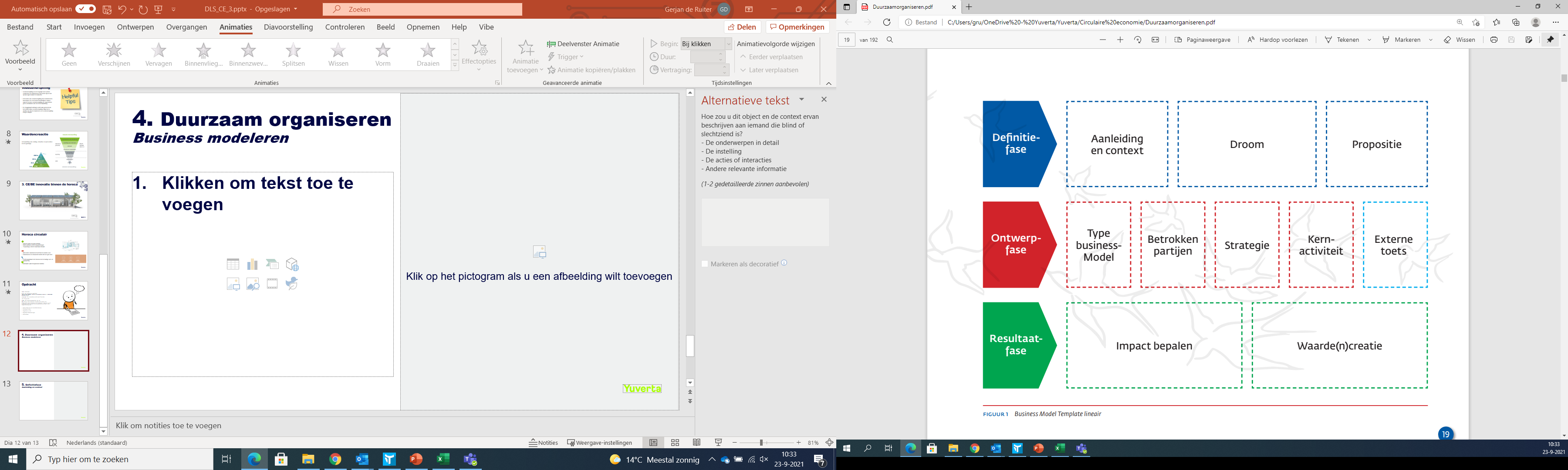 1. Aanleiding en context
Is iets wat zo’n impact heeft dat je wilt bijdragen aan een duurzame oplossing

2. Droom
Wat veranderd er door jou business?

3. Propositie
Een belofte over de waarde die je als business geeft, mag iets zeggen over je product of dienst
[Speaker Notes: Opzoek naar een uitdaging Waarom ga je iets doen, welk probleem, welke uitdaging of kansen
Instrumenten om aanleiding en context in beeld te brengenQuickscan van feitenMacroanalyses zoals DEPSTEP en SWOTLevenscyclusanalyse (LCA)TrendanalysesOmgeving analyse]
Aanleiding en context
Opzoek naar een uitdagingWaarom ga je iets doen, welk probleem, welke uitdaging of kansen
Instrumenten om aanleiding en context in beeld te brengenQuickscan van feitenMacroanalyses zoals DESTEP en SWOTLevenscyclusanalyse (LCA)TrendanalysesOmgeving analyse
Droom
Waarom is een droom belangrijk in het BMT?
De stip op de horizon, een toekomst vaststellen. 
Dromen wordt makkelijker met framen:
is een overtuigingstechniek uit de communicatietehniek. 

 Hoe kan je het beste framen/dromen:

Eerst waarden, dan woorden en beeld
Wees duidelijk, kies voor eenvoud
Maak een ‘zwarte’ lijst van foute woorden
Wees consistent en houd vol (herhalen)
Heb plezier aan framen
[Speaker Notes: Bladzijde 49 en50]
Propositie
Een businessmodel is gebaseerd op een uitgewerkte waarde- of businessprositie. Lost een probleem op en voorziet in behoefte.

Waaruit kan je waardencreëren? 

Bijvoorbeeld:
Waardecreatie uit transformatie 
Waardecreatie uit recycling
Waardecreatie door waardenbehoud
Waardecreatie door restauratie
Waardecreatie uit regeneratie
Onderscheid in basistypen businessmodellen
Platform-businessmodel
Doel beter en efficiënter gebruik te maken van wat we hebben. Zoals een slimme koelkast die precies bij kan houden wat er in en uit gaat en hier op automatisch bestellingen uitvoert.  
Vaak wordt dit businessmodel gekoppeld aan de functionele of deeleconomie. 

Community-based businessmodel
Een businessmodel gevormd om een community, denk hierbij aan zorg, voedsel, verzekeringen en energie

Circulair model
Het doel van dit businessmodel is producten en grondstoffen zo te ontwikkelen dat ze onbeperkt in roulatie gehouden kunnen worden. Het streven naar waardenbehoud.
Platform-businessmodellen
Doel beter en efficiënter gebruik te maken van wat we hebben.

Wat wordt er door veel mensen gebruikt maar hebben we niet altijd nodig?

Wie of welke bedrijven zijn actief als platform-businessmodellen?
Community-based businessmodellen
Een businessmodel gevormd om een community, denk hierbij aan zorg, voedsel, verzekeringen en energie.

Dit is vaak lokaal en georganiseerd door burgers of lokale ondernemingen, zolang het maar een vorm van ‘winst’ oplevert voor de betrokken partijen.

Samen investeren
Delen van de opbrengst
Meervoudige waardencreatie
Circulair businessmodel
Het doel van dit businessmodel is producten en grondstoffen zo te ontwikkelen dat ze onbeperkt in roulatie gehouden kunnen worden. Het streven naar waardenbehoud.
Waardenketen
Waardenketen
Een waardeketen is een keten van activiteiten. Producten passeren de achtereenvolgende activiteiten van de keten en verwerven hierbij bij iedere activiteit enige waarde. De keten van activiteiten als geheel geeft het product hierbij meer toegevoegde waarde dan de som van de afzonderlijke delen.
[Speaker Notes: Een waardeketen is een keten van activiteiten. Producten passeren de achtereenvolgende activiteiten van de keten en verwerven hierbij bij iedere activiteit enige waarde. De keten van activiteiten als geheel geeft het product hierbij meer toegevoegde waarde dan de som van de afzonderlijke delen.]
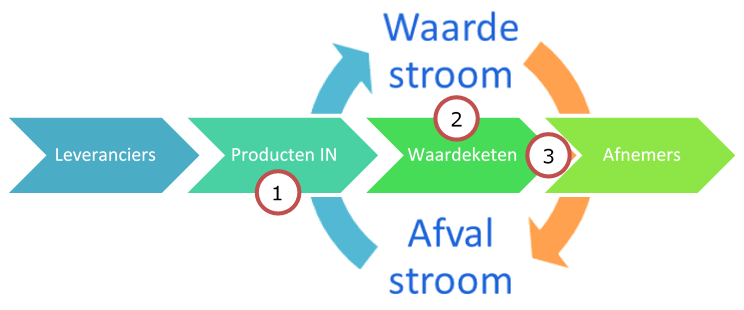 Waardebehoud
Inkoop (voorkomen van het gebruik van producten);
Procesoptimalisaties (zuinig gebruik van producten);
Reststromen verwaarden (maximaliseren van de restwaarde van producten).
Business modellen;
Strategie;
Imago;
Ketens.
Waardenketen circulariseren
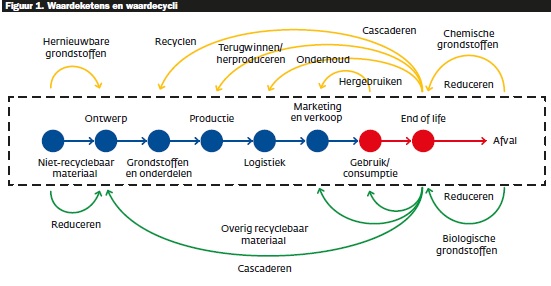 Project ‘Koffiebeker’
3. Project koffiebeker
Circulaire spoelbak
Workshop costumize studio-T mok
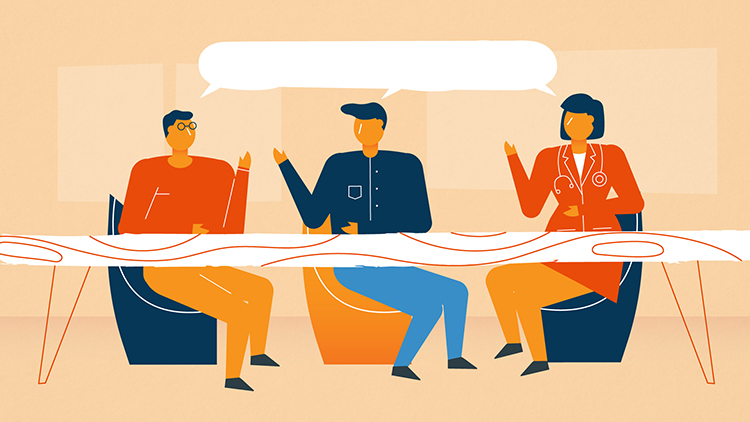 [Speaker Notes: Uitwisselen van de voortgang, hoe gaat het ermee waar is iedere groep mee bezig?
Hebben jullie iets nodig van de andere groep?]